GATE status
Releases and developments
Geant4 and GATE releases
Geant4
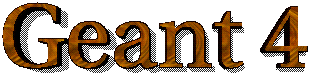 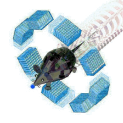 GATE v8.0: current GATE release from 04/2017
Recommended configuration
Geant4: v8.0 validated for Geant4 10.3 (remains backward compatible with Geant4 10.2)
Compiler: gcc 4.8 to 6.2
ROOT: last versions of ROOT 5 and ROOT 6
ITK: version 4.9 or later
CLHEP: version embedded from Geant4 available since GATE V7.0                Users can also use the external CLHEP version recommended by Geant4 (2.3.4.3)
2/16
Git/GitHub status
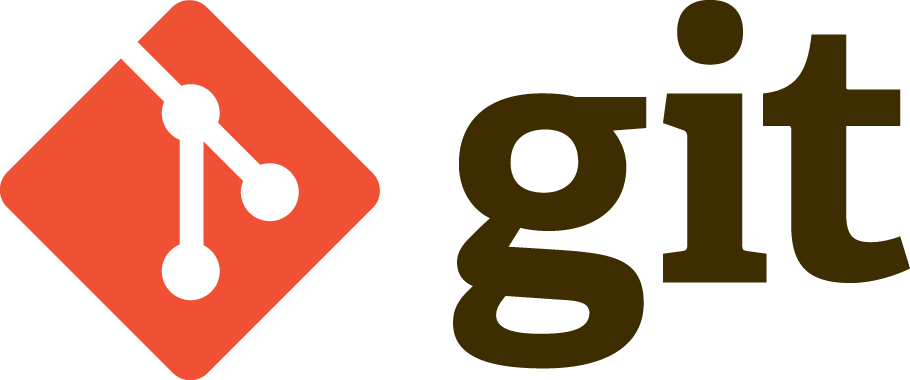 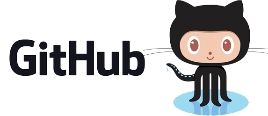 !! Gate public repository on GitHub is now the only and official one !!
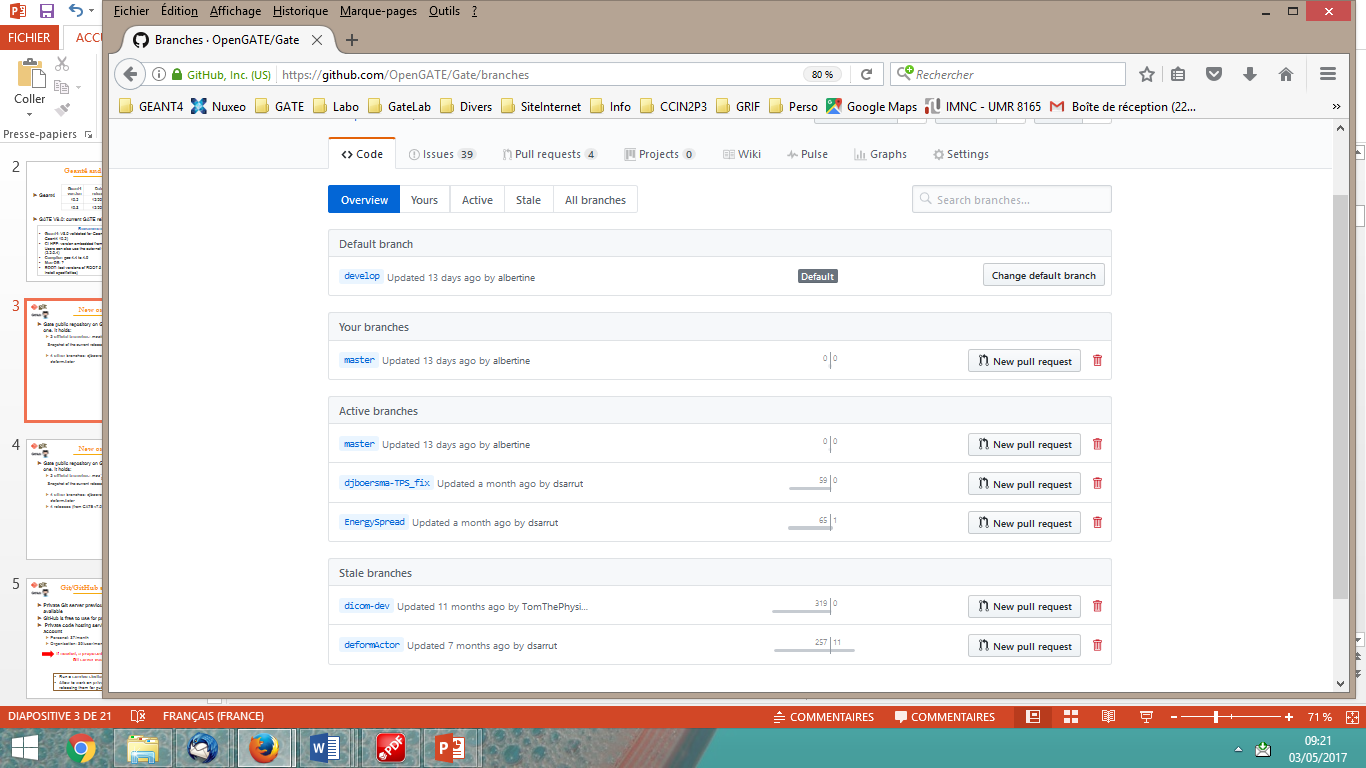 It holds:
2 official branches 
develop (default branch)
master

4 specific branches
djboersma-TPS_fix
EnergySpread
dicom-dev
deformActor
Devs. to be included in the next release
Snapshot of the current release
c
What about them?
3/16
Git/GitHub status
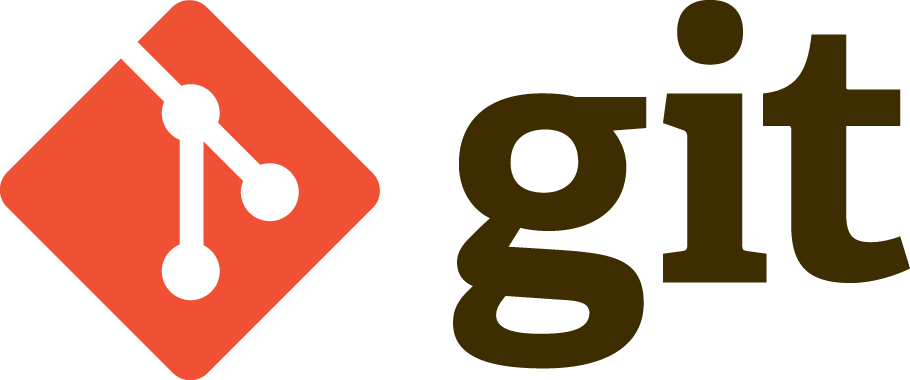 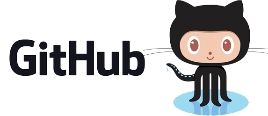 !! Gate public repository on GitHub is now the only and official one !!
It holds:
4 tags and 4 corresponding releases (from GATE v7.0 to v8.0)
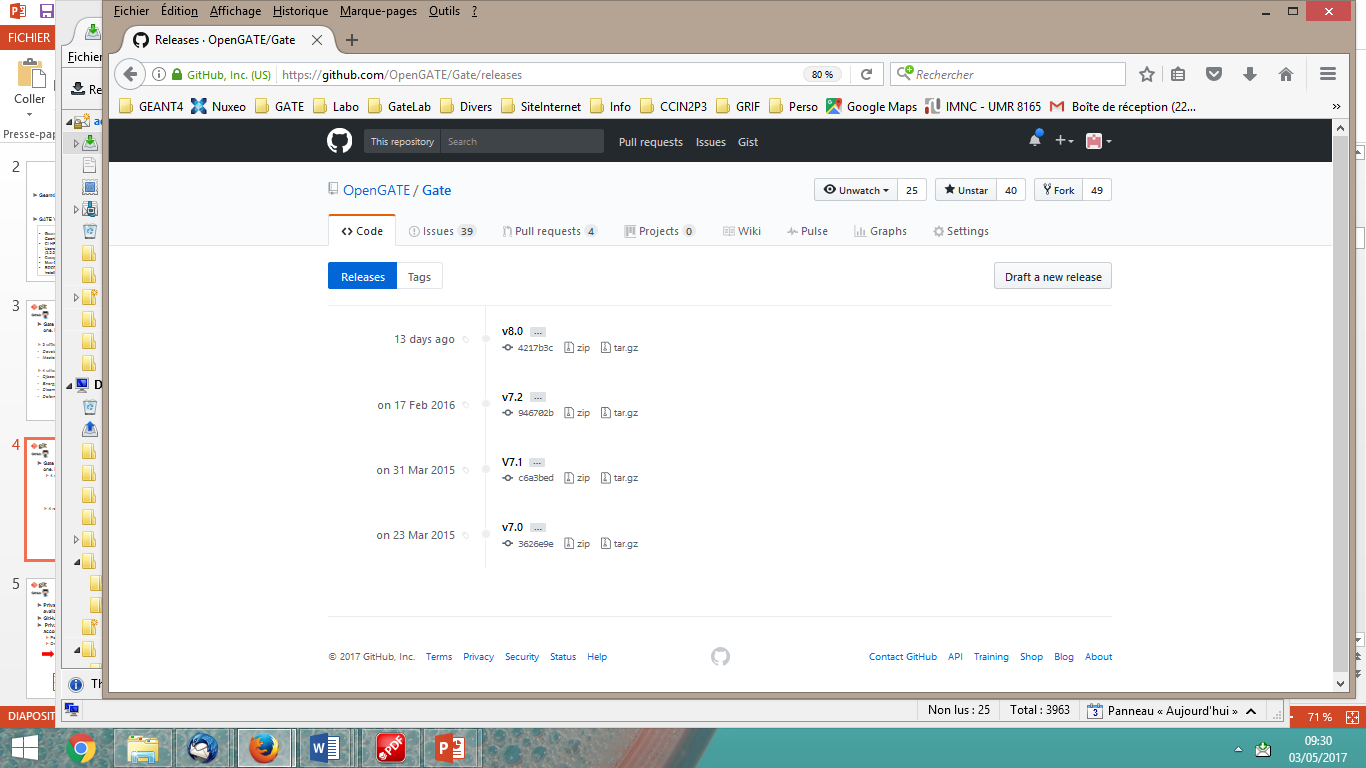 c
4/16
Git/GitHub status
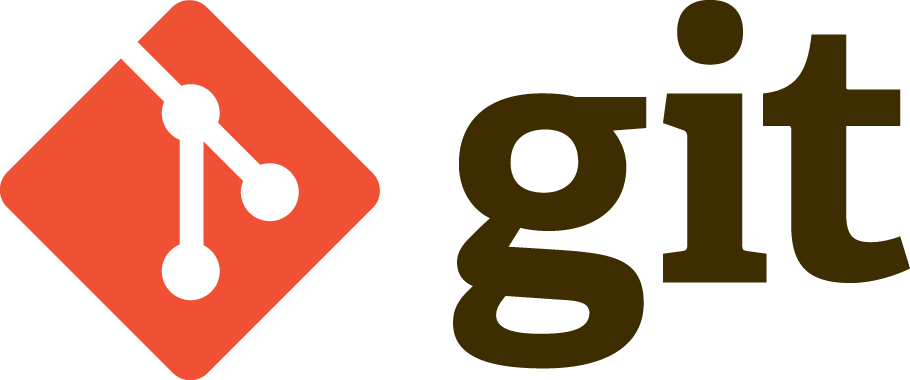 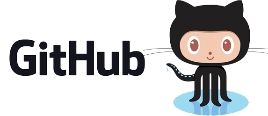 Gate public repository on GitHub is now the only and official one
It holds:
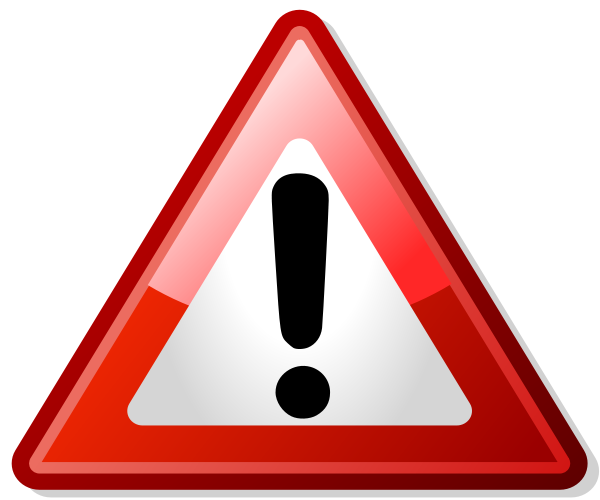 4 tags and 4 corresponding releases (from GATE v7.0 to v8.0)
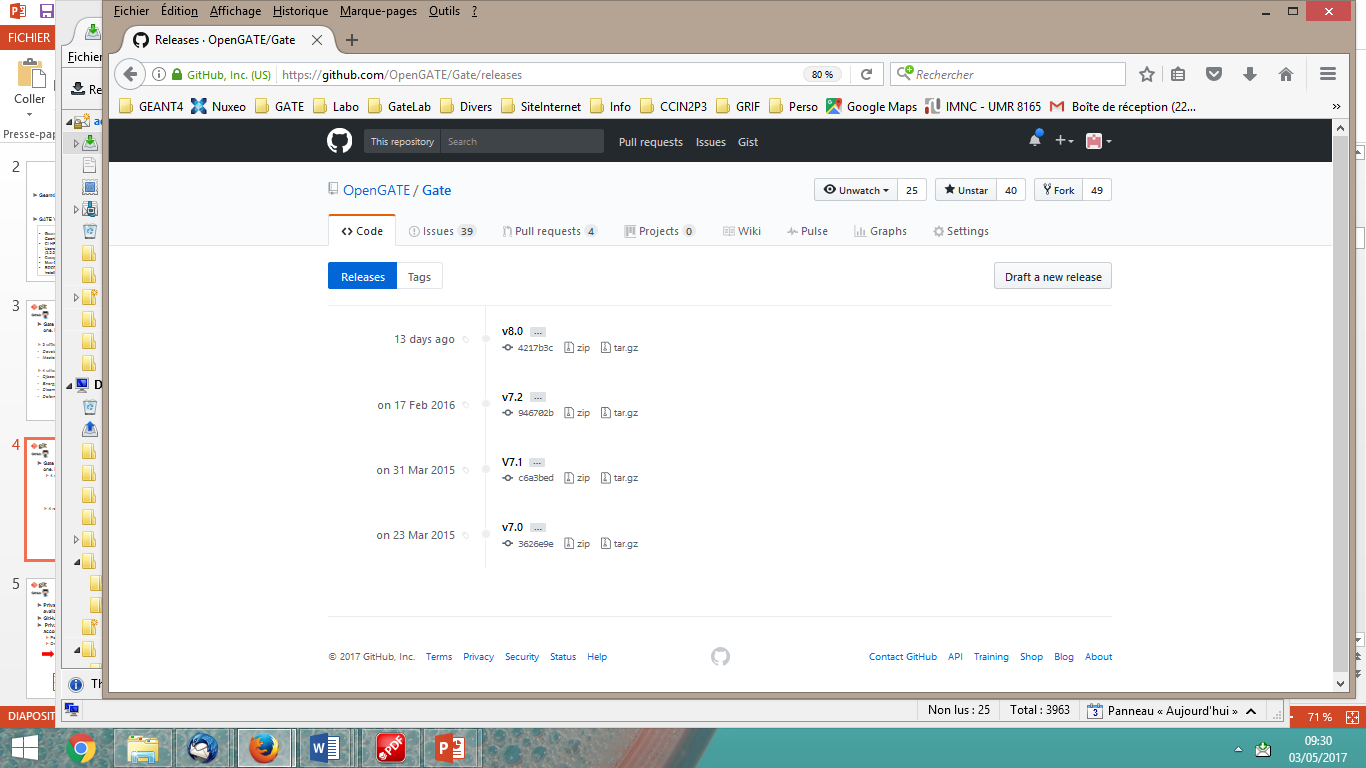 Private Git server previously hosted at IMNC is no longer available
5/16
Git/GitHub status
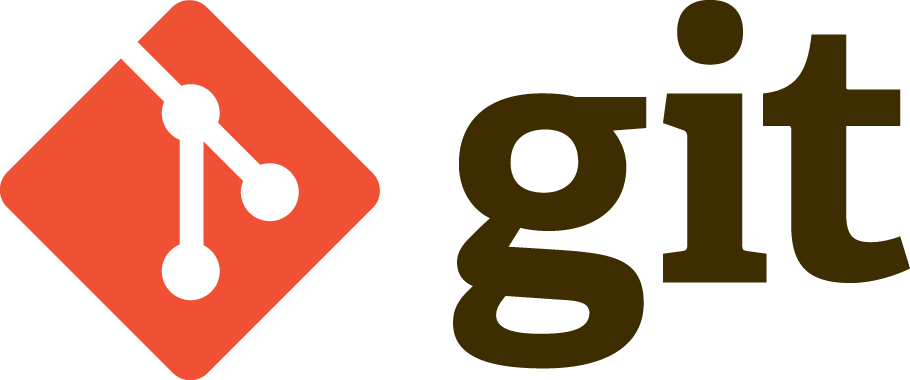 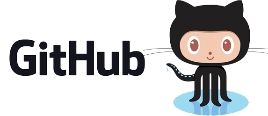 Since GATE v8.0, all examples have been definitely removed from the Gate source code repository
Now available on a new user-oriented repository named GateContrib
Open and publicly available on GitHub as part of the OpenGATE collaboration organization
https://github.com/OpenGATE/GateContrib
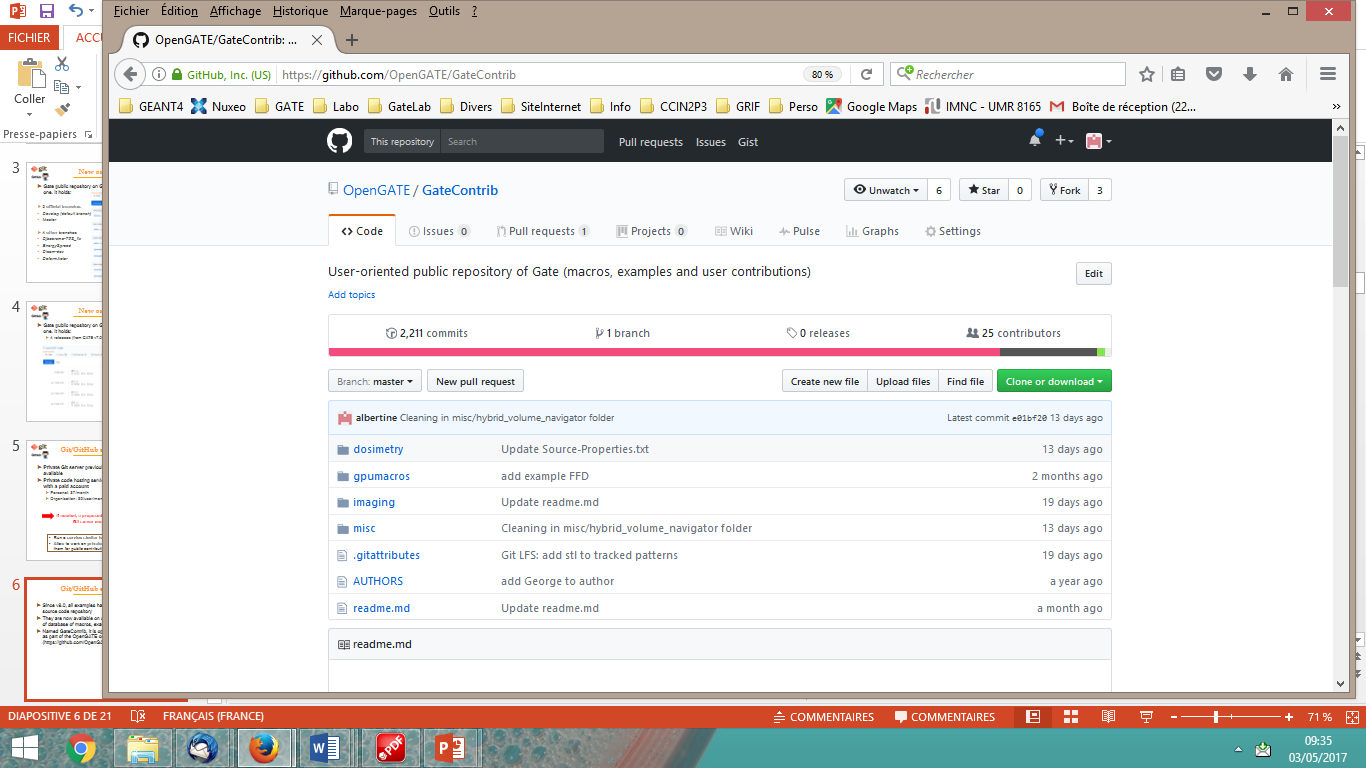 6/16
Git/GitHub status
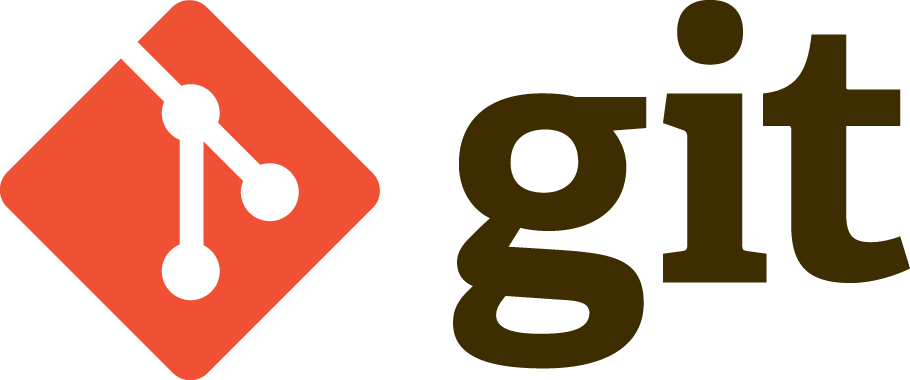 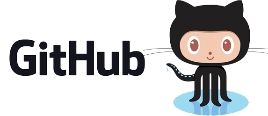 Each example is stored under imaging, dosimetry, gpumacros or misc and contains:
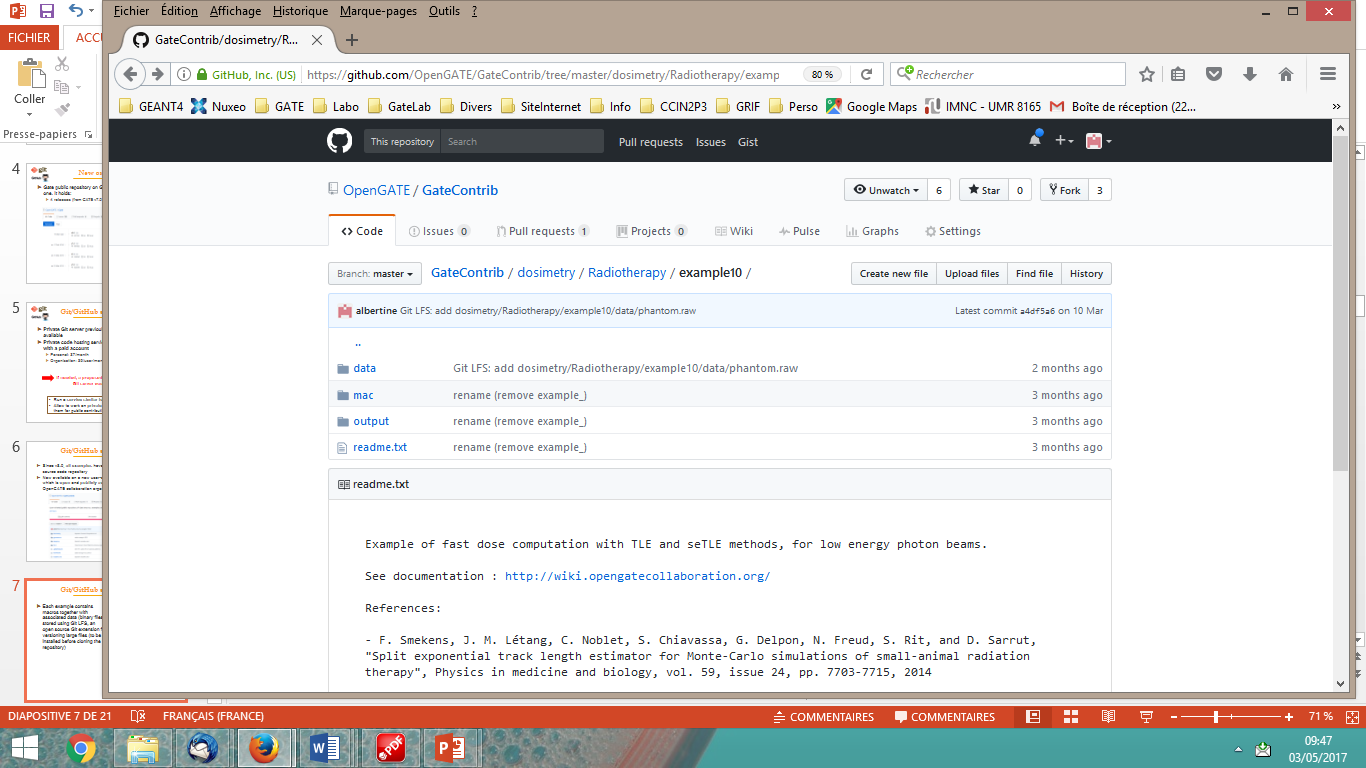 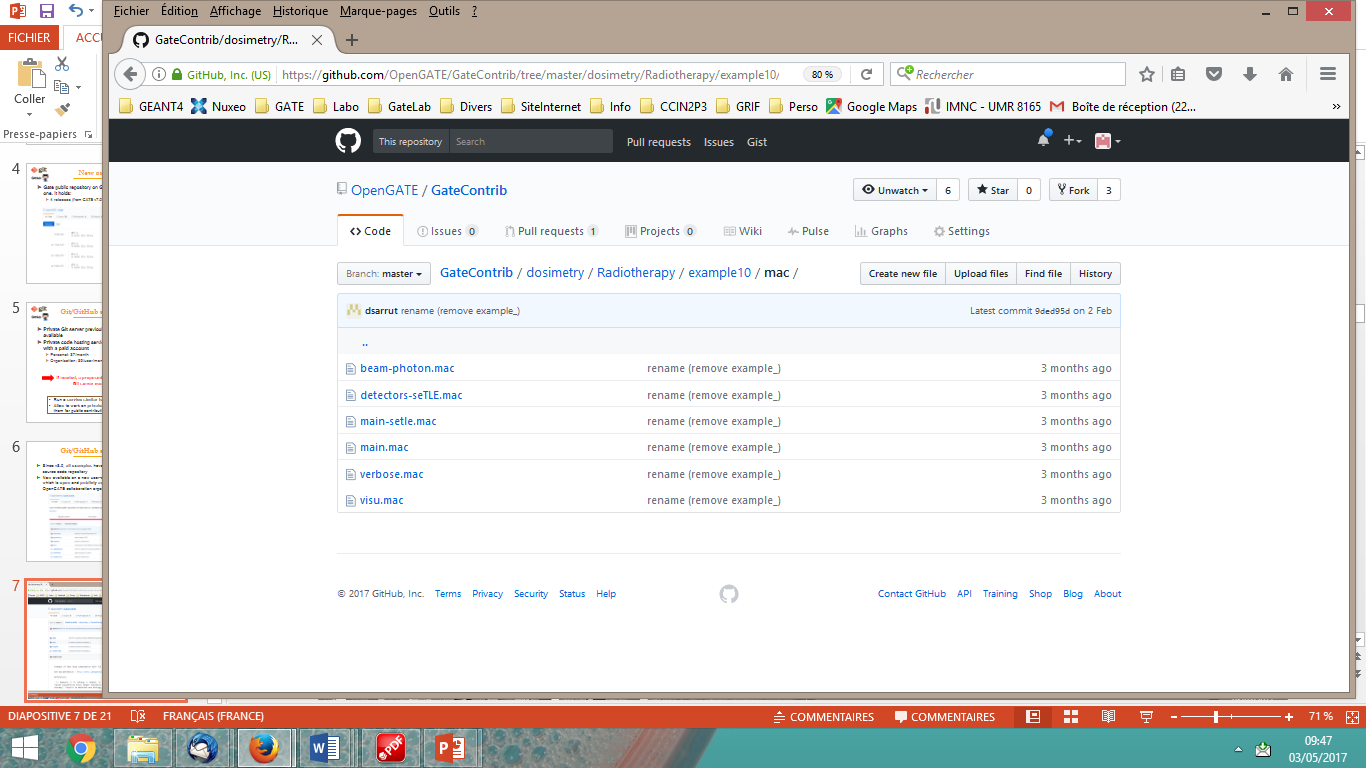 1.
Macros
7/16
Git/GitHub status
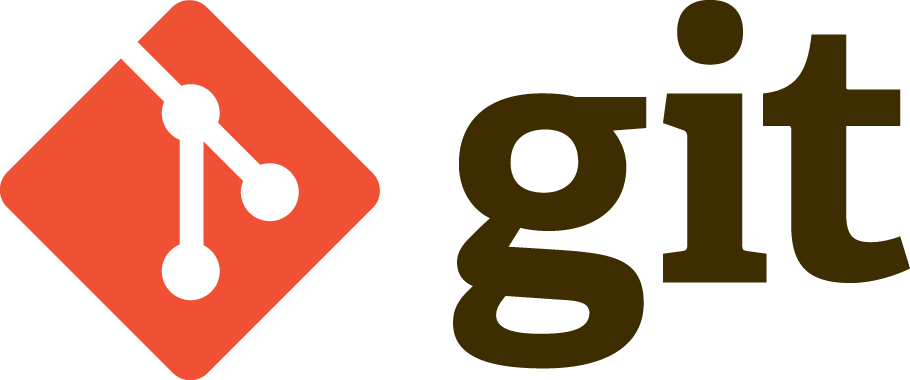 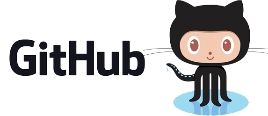 Each example is stored under imaging, dosimetry, gpumacros or misc and contains:
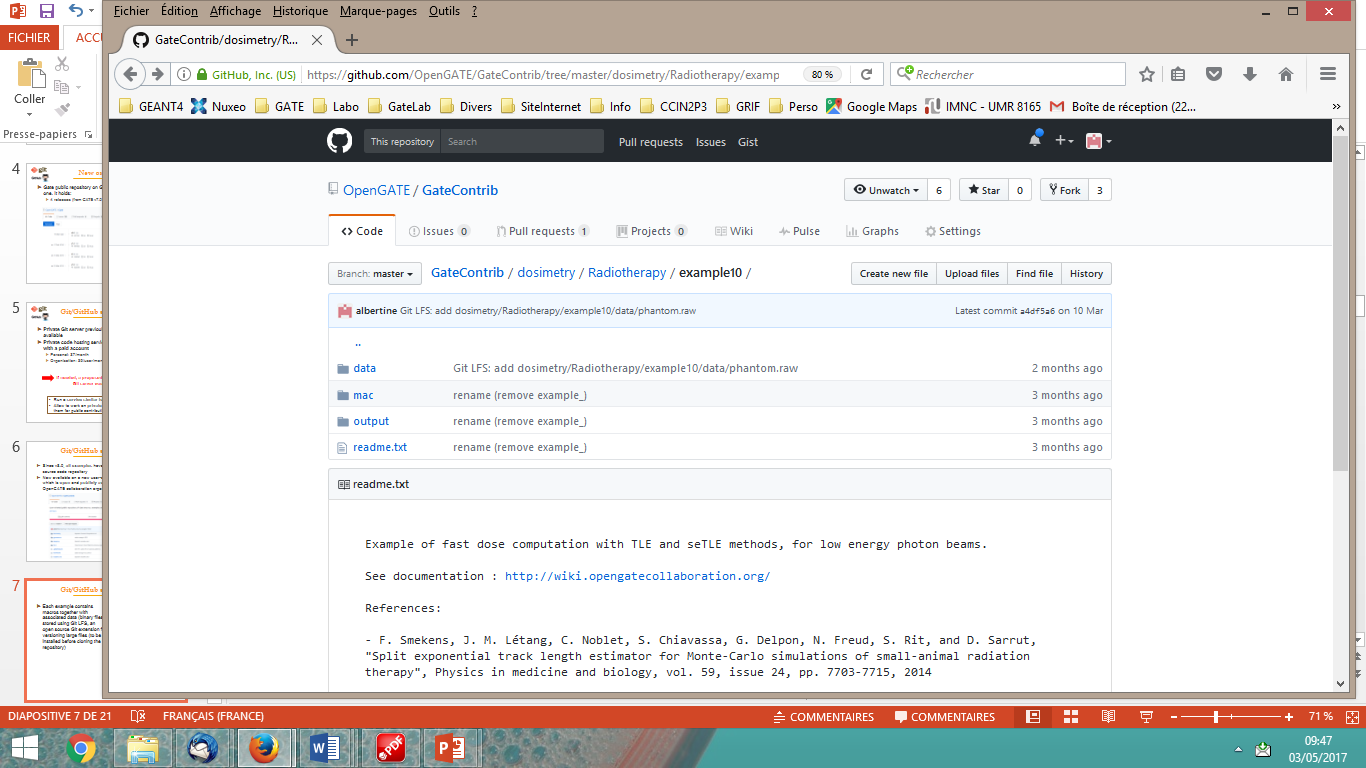 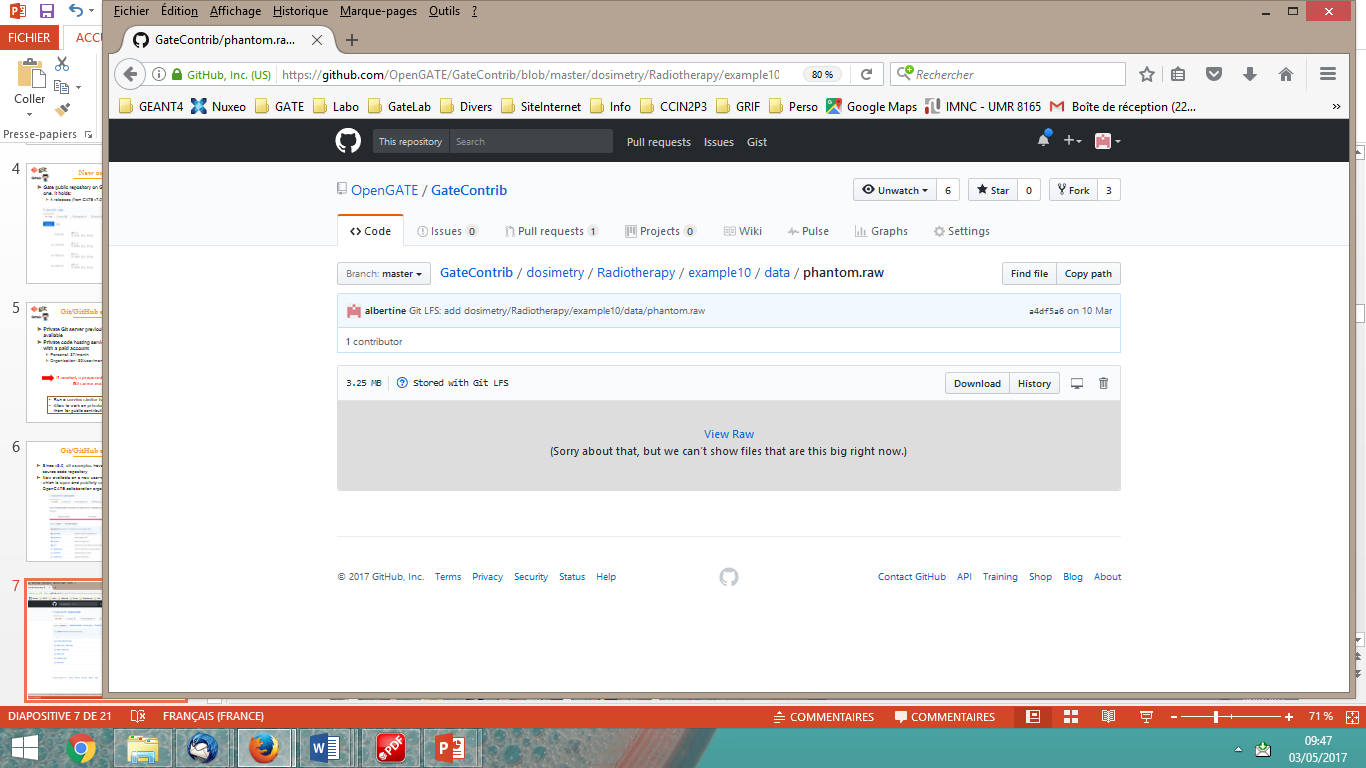 2.
Macros
Associated data (binary files), stored using Git LFS (Git extension for versioning large files)
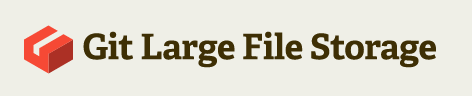 8/16
GATE release v8.0
New developments
New module for thermotherapy applications: modeling of hyperthermia therapy and heat diffusion in biological tissues 
New associated example: GateContrib / imaging / Thermal
!! Requires to install ITK and to turn the CMake flag GATE_USE_ITK to ON !!

New reflectance model for optical simulation of scintillation detectors based on measured surfaces 
New associated example: GateContrib / imaging / LUTDavisModel
!! Requires to manually modify some Geant4 classes and                                         to turn the CMake flag GATE_USE_DAVIS to ON !!

New tessellated volume: read-in STL input files, the most and widely used CAD format
New associated examples: GateContrib / misc / geometry_STL
Suzanne
Kidneys
9/16
GATE release v8.0
New developments
New DICOM format reader: for now, it only supports the reading of  DCM images
New associated example: GateContrib / imaging / DICOM / mhd-dcm-comparison
!! Requires to install ITK and to turn the CMake flag GATE_USE_ITK to ON !!

New hybrid navigator: supports particle tracking in a volume which combines an analytical and voxelized description
New associated example: GateContrib / misc / hybrid_volume_navigator

New fast90Y source model: speeds-up the 90Y bremsstrahlung photon production without simulating the electron transport of the β emission 
New associated example: GateContrib / imaging / fastY90
10/16
GATE release v8.0
New developments
New LET (Linear Energy Transfert) actor
New associated example: GateContrib / dosimetry / LET
New TEPC (Tissue Equivalent Proportional Counter) actor
New associated example: GateContrib / dosimetry / TEPCActor
Improvement of FFD (Fixed Forced Detection) for X-ray imaging 
Improvement of associated example: GateContrib / imaging / CT / fixedForcedDetectionCT
Fast SPECT simulation with adapted FFD 
New associated example: GateContrib / imaging / SPECT_FFD
!! Requires to install RTK and to turn the CMake flag GATE_USE_RTK to ON !!
New AugerDetector actor: detector response modelling using the actor approach 
Improvement of fast PromptGamma yield actor (vPGTLE, Track Length Estimator) and TPSPencilBeam (use less memory)
11/16
Gate-users mailing-list archive
Temporarily (?) not available due to major reorganizations at the gmane.org website
We hope that it will be back online soon…

In the meanwhile, we can make the mailman archive on our own server public, so that Google can see it

Should we also consider to switch to other archives system (The Mail Archive, Nabble, MarkMail, MARC, MailBrowse, ....) ?
Still in progress…
12/16
Benchmark tests
We have included in GATE v8.0 a new benchmarking system
To validate installation
To ensure regular updates of the new modules to be developed 
 It provides
3 tests dedicated to radiation therapy applications
benchRT_gamma
benchRT_proton
benchRT_carbon
4 tests dedicated to imaging applications
benchImaging_optical 
benchImaging_ct 
benchImaging_spect 
benchImaging_pet
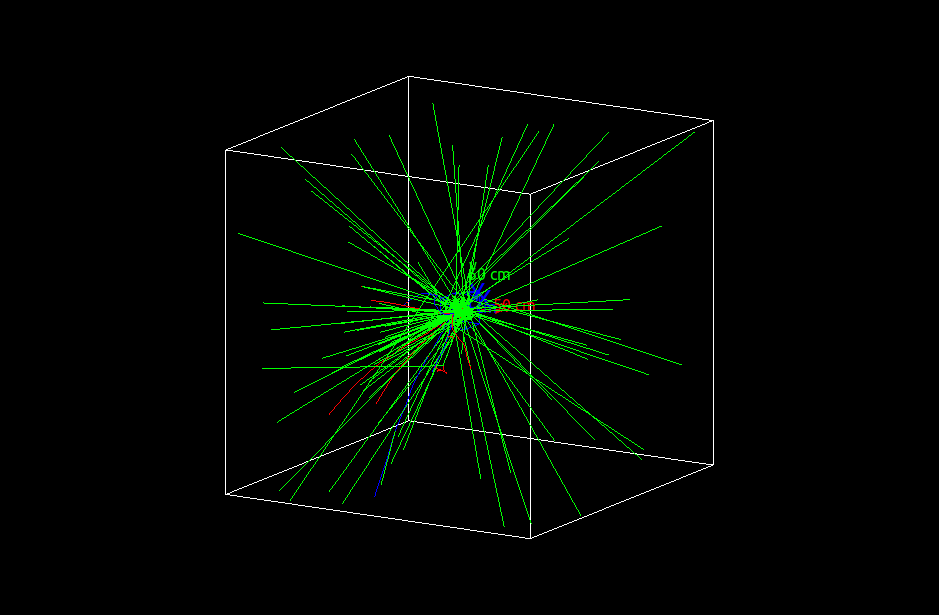 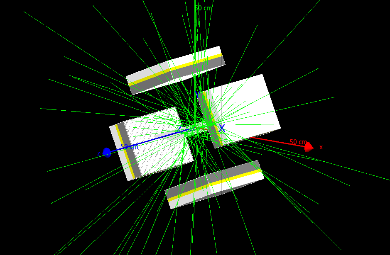 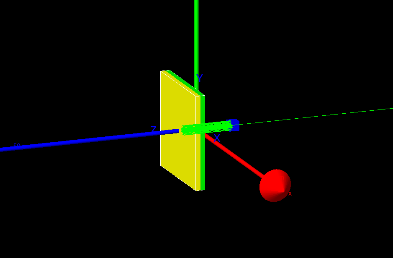 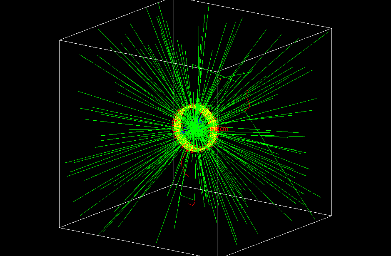 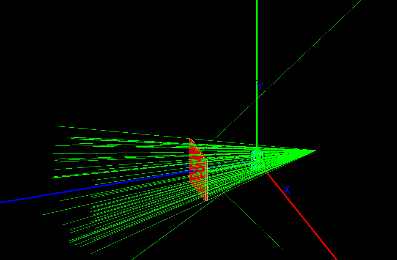 All benchmark tests can be easily run with make test
13/16
How to run benchmark tests
It requires a specific CMake configuration
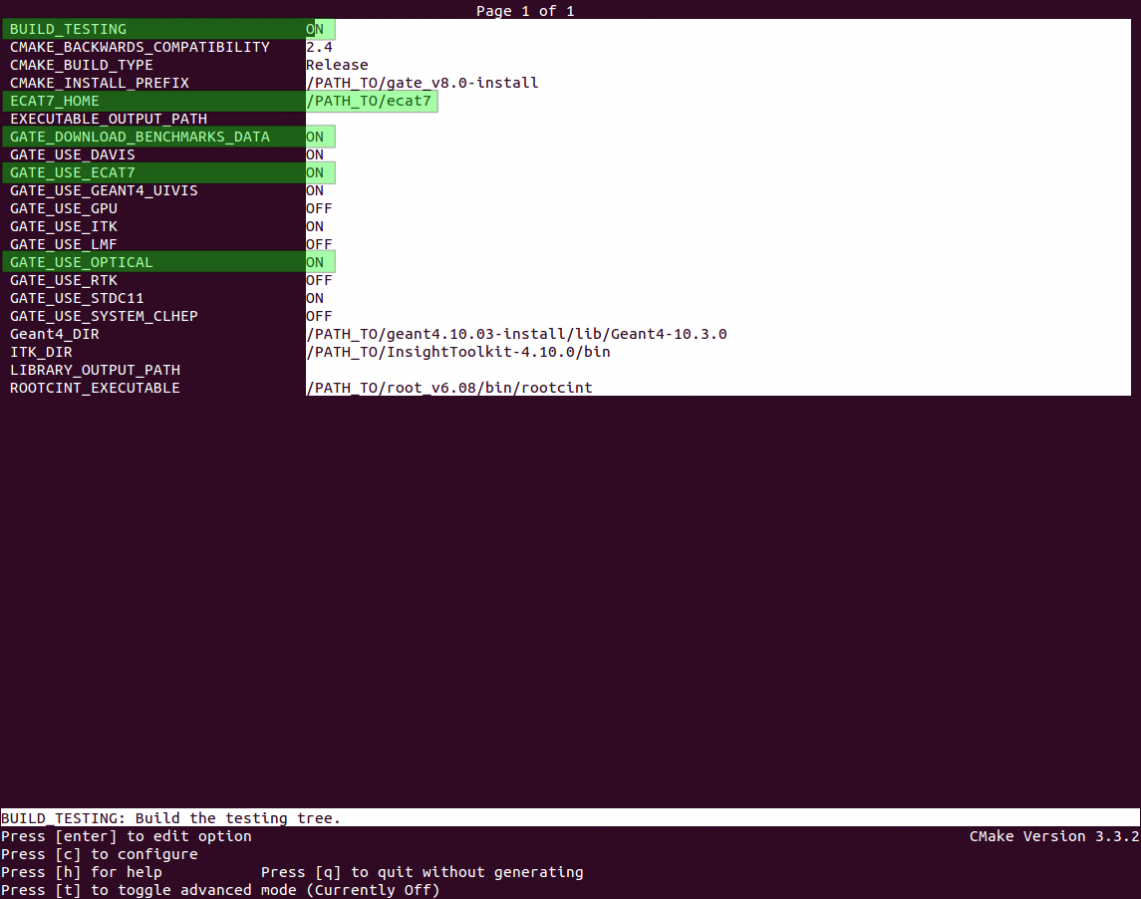 To enable benchmarking system
(Required if GATE_USE_ECAT7 is set to ON)
To get reference results (stored on Midas)
If let to OFF (default), benchImaging_pet
and benchImaging_optical tests will not be performed
14/16
How to run benchmark tests
After make and make install, type make test
$ make test
Running tests...
Test project /home/adubois/Simulation/gate/gate_v8.0-build
    Start 1: benchRT_gamma
1/7 Test #1: benchRT_gamma ....................   Passed   16.67 sec
    Start 2: benchRT_proton
2/7 Test #2: benchRT_proton ...................   Passed    1.54 sec
    Start 3: benchRT_carbon
3/7 Test #3: benchRT_carbon ...................   Passed    5.86 sec
    Start 4: benchImaging_ct
4/7 Test #4: benchImaging_ct ..................   Passed   40.47 sec
    Start 5: benchImaging_optical
5/7 Test #5: benchImaging_optical .............   Passed    4.27 sec
    Start 6: benchImaging_spect
6/7 Test #6: benchImaging_spect ...............   Passed   31.91 sec
    Start 7: benchImaging_pet
7/7 Test #7: benchImaging_pet .................   Passed   15.84 sec
100% tests passed, 0 tests failed out of 7
Total Test time (real) = 116.57 sec
1. Execute Gate macros
2. Perform some comparisons based on
List of specific files to be compared
Some diff commands:                diff, diff_stat, diff_dose
3. Return result (success/failure)
At the end of make test process, you should see
15/16
Benchmark tests: need updates
For now, our benchmarking system requires exact reproduction of the reference results 
No statistical fluctuations are allowed
If we explicitly set the random number seed, we should expect to get the same output
But sometimes floating point operations are slightly different between different platforms (each have their different rounding errors)
As suggested by David Boersma, the benchmark code needs to be updated to reflect that
Not test for exact equality
But instead do a statistical test or simply ignore small numeric differences
Report failure only if the discrepancy is too large
Could have found a solution with ndiff tool
Still in progress…
16/16